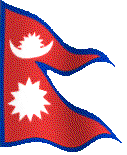 Provincial Hospital MalangwaAnnual Report FY 2078/79
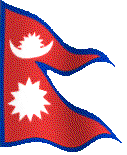 Operating Budget for FY 2078/79
% of Financial achievement: 89
% of Physical achievement: 100
Any comments:  Construction of building need more budget.
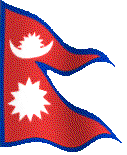 Hospital Development Committee
Human Resources
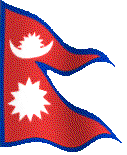 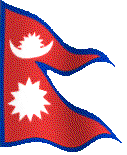 MSS score Trend
[Speaker Notes: Show progress on MSS over time in the chart.  To change the data, right click on chart, select Edit Data and enter the data for the respective hospital.]
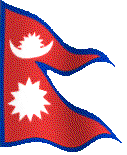 Comparison between last two Follow-Up Score
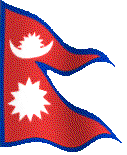 MSS Score Trend
[Speaker Notes: Show progress on MSS over time in the chart.  To change the data, right click on chart, select Edit Data and enter the data for the respective hospital.]
Key Performance Service Indicator ( Secondary-A)
[Speaker Notes: Use this slide to mention status of hospital services beyond the general services like ER, OPD, inpatient, delivery, Lab, X-ray etc.

Hospital pharmacy: please mention whether pharmacy is operating 24 hours or not and what kind of HR is working in pharmacy

Laboratory: the main interest is in culture and other tests beyond the range of MSS.  Mention if hospital is able to provide thyroid tests etc.

Blood Bank: please mention status of blood bank

X-ray: mention whether the X-ray service is provided by digital technology and mention the HR providing service

Dental: what kinds of dental service are available and what level of HR is providing?

Extended Hospital Service (EHS): is the hospital providing EHS and if so, what kind of service?

Mention any other innovation by hospital]
Key Performance Service Indicator ( Secondary-A)
Please mention the status of the following services
[Speaker Notes: Use this slide to mention status of hospital services beyond the general services like ER, OPD, inpatient, delivery, Lab, X-ray etc.

Hospital pharmacy: please mention whether pharmacy is operating 24 hours or not and what kind of HR is working in pharmacy

Laboratory: the main interest is in culture and other tests beyond the range of MSS.  Mention if hospital is able to provide thyroid tests etc.

Blood Bank: please mention status of blood bank

X-ray: mention whether the X-ray service is provided by digital technology and mention the HR providing service

Dental: what kinds of dental service are available and what level of HR is providing?

Extended Hospital Service (EHS): is the hospital providing EHS and if so, what kind of service?

Mention any other innovation by hospital]
Key Performance Service Indicator ( Secondary-A)
[Speaker Notes: Use this slide to mention status of hospital services beyond the general services like ER, OPD, inpatient, delivery, Lab, X-ray etc.

Hospital pharmacy: please mention whether pharmacy is operating 24 hours or not and what kind of HR is working in pharmacy

Laboratory: the main interest is in culture and other tests beyond the range of MSS.  Mention if hospital is able to provide thyroid tests etc.

Blood Bank: please mention status of blood bank

X-ray: mention whether the X-ray service is provided by digital technology and mention the HR providing service

Dental: what kinds of dental service are available and what level of HR is providing?

Extended Hospital Service (EHS): is the hospital providing EHS and if so, what kind of service?

Mention any other innovation by hospital]
Key Performance Service Indicator ( Secondary-A)
[Speaker Notes: Use this slide to mention status of hospital services beyond the general services like ER, OPD, inpatient, delivery, Lab, X-ray etc.

Hospital pharmacy: please mention whether pharmacy is operating 24 hours or not and what kind of HR is working in pharmacy

Laboratory: the main interest is in culture and other tests beyond the range of MSS.  Mention if hospital is able to provide thyroid tests etc.

Blood Bank: please mention status of blood bank

X-ray: mention whether the X-ray service is provided by digital technology and mention the HR providing service

Dental: what kinds of dental service are available and what level of HR is providing?

Extended Hospital Service (EHS): is the hospital providing EHS and if so, what kind of service?

Mention any other innovation by hospital]
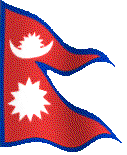 Hospital Beds
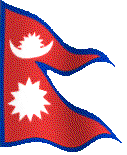 COVID-19: Preparedness and Response
Number of Isolation bed:  17
Number of ICU bed:  10 (Not Functional)
Number of PICU: 5 (Not Functional)
Total number of Ventilators: 4 (Not Functional)
Number of HDU: 15 
Number of O2 cylinder: 150
Number of O2 concentrator: 45
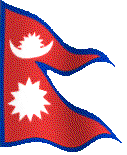 COVID-19: Preparedness and Response
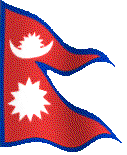 Existing Hospital Building and land
Hospital owned land: 18 Katha			
Building:
Ambulance Services
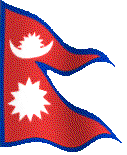 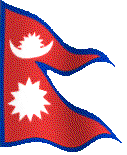 Status of Major Medical Equipments
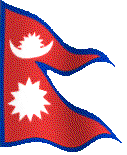 Status of Major Medical Equipments
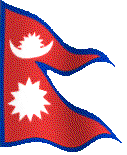 Medical Waste Management  in Hospital
Status of the major indicators
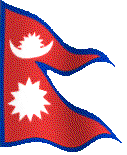 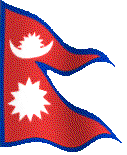 Status of the major indicators
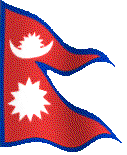 Safe Abortion
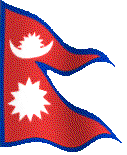 Major Achievements during FY 2078/79
1. Fulfillment of 3 specialist Dr. and and other staff on Contract.
2. Establishment of Bood Bank with the help of RC.
3. Establishment O2 plant and O2 Pipeline.
4. Extension of Laboratory services. 
5. Procurement of ICU/PICU beds and equipment.
6. Establishment of Autoclave, washing machine, shredders (waste management System) 
7. Completed of Compound wall.
8. Upgrading of Postmortem room.
9. Initiation of staff  quarter.
10. Establishment of Indoor services/Jeriatric ward.
11. Beginning of  SSU.
12.  Establishment of Simulation  room.
13. Ground paving
14. Upgrading emergency with monitor.
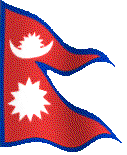 अस्पतालको फार्मेसी
२०७८/७९ जम्मा बिनियोजित बजेट रूः ०
Top ten Morbidity
Issues: Few OPD room available.
Actions: Request to MOSD
Way Forward: Construction of new building.
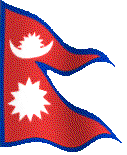 Hospital Deaths FY 2078/79
Number of Maternal Death at Hospital     :  1
 Number of Neonatal Death at Hospital	    :  0
 Number of Prenatal Deaths in hospital    :   17
 Number of still births 			    :   17
 Number of early neonatal deaths               :   0
 Number of hospital maternal deaths reviewed  :  1
 Number of hospital prenatal deaths reviewed  :   12
Causes of Death,  response and way forward:
Hospital Based One Stop Crisis Management Center  (OCMC)
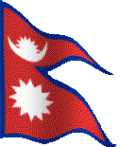 Inpatients Admitted and  Discharged in  FY 2078/79
Issues: Not separate male, female and medical surgical ward due to insufficient.
Actions: Need to upgrading of infrastructure and HR.
Way Forward: Request local and provincial government.
Emergency care in FY 2078/79
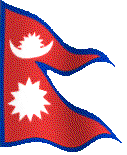 Issues: Lack of separate emergency infrastructure. No disaster contingency plan. Insufficient guideline protocol.
Actions: Construction of emergency block, preparation of contingency plan. Develop of protocol guideline.
Way Forward: Request to provincial government.
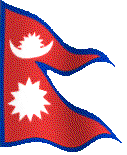 Total Patients Served by Social Service UnitFY 2078/79
Issues:
Actions:
Way Forward:
Planed Action during last  MSS Assessment and its status- Section One
Plan 1
Plan 2
Plan 3
Plan 4
Plan 5
Planed Action during last  MSS Assessment and its status- Section Two
Plan 1
Plan 2
Plan 3
Plan 4
Plan 5
Planed Action during last  MSS Assessment and its status- Section Three
Plan 1
Plan 2
Plan 3
Plan 4
Plan 5
Prioritized  Action Plan develop during last MSS assessment
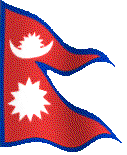 MAJOR STRENGTH
24 hours running CEONC service.
 Functional O2 Plant.
 Blood Bank in Hospital premises.
 Extended Lab service.
 Well manage OT.
  Motivated and Dedicated main power.
 Functional SSU, Geriatric and OCMC services.
 Functional  two ambulance and one mortuary van.
 24 hours electric backup.
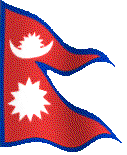 MAJOR WEAKNESS
Insufficient infrastructure. (Building, Land)
 Insufficient Human resources.
 ICU, PICU and Dialysis available but non-functional.
  X-ray service not available during night.
 Poor functioning pharmacy services.
 Poor waste management.
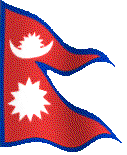 MAJOR OPPORTUNITY
Well coordination with  other government Institution and developement partner.
 Referral chain managed.
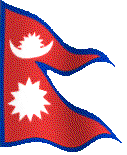 FAILURE (MOTIVATING) STORY
Unable to run ICU and Dialysis service.
 Unable to get specialized Doctor.
Major priorities for hospital strengthen (Game changer )
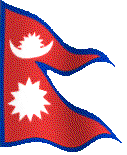 24 CEONC services.
 24 extended Lab Service.
 Regularity of staff .
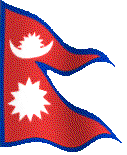 Proposed Activities for future
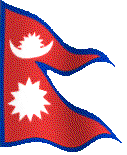 Proposed Activities for future
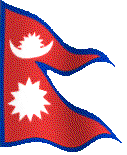 Proposed Activities for future
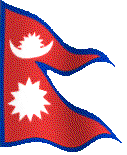 Oxygen Plant
Hospital Photos to justify previous presentations
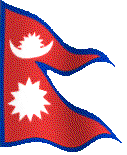 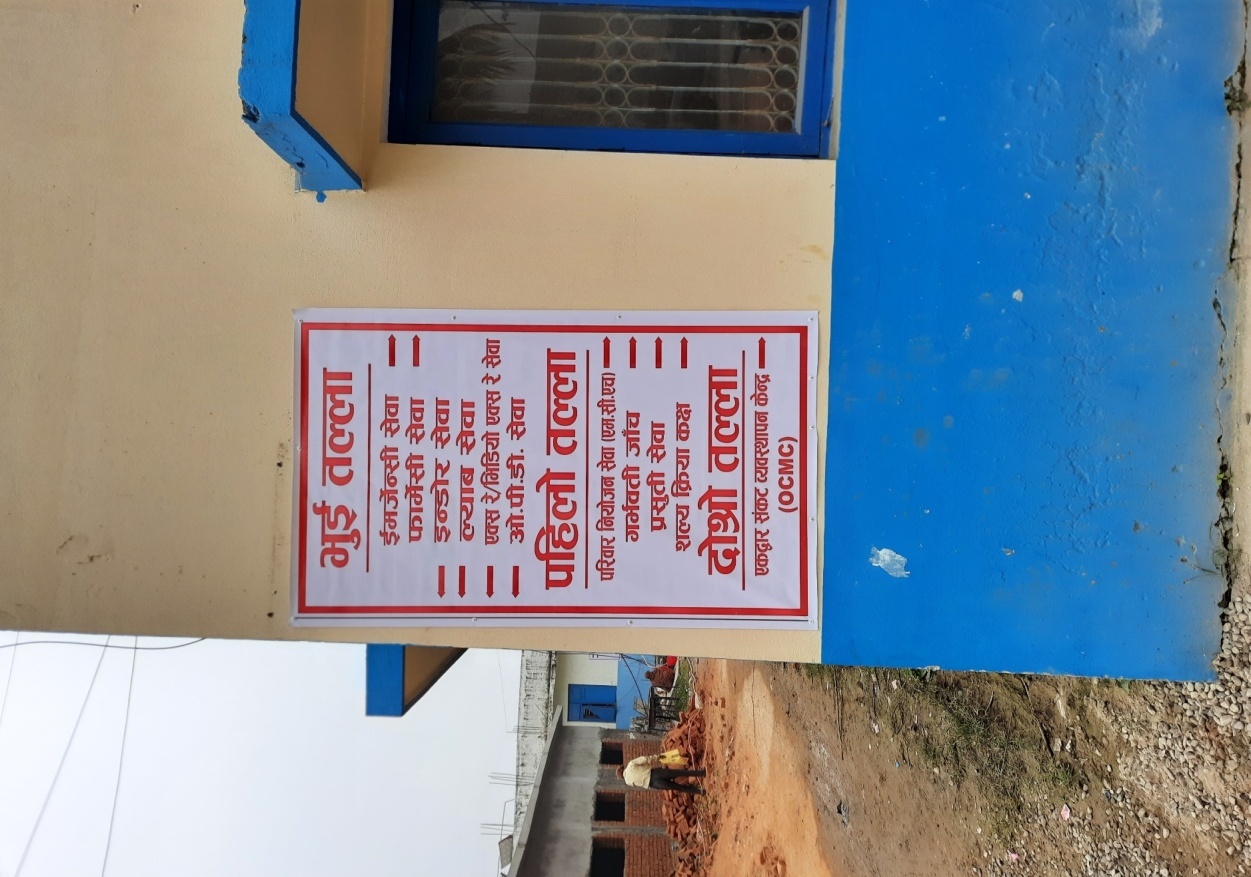 Hospital Photos to justify previous presentations
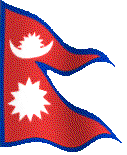 [Speaker Notes: Include any relevant photos to illustrate changes or improvements made by the hospital.]
50 KV Stabilizer
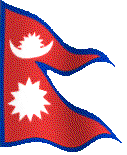 Power backup
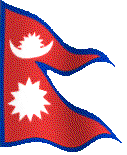 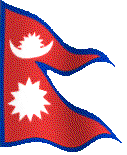 SOCIAL SERVICE UNIT
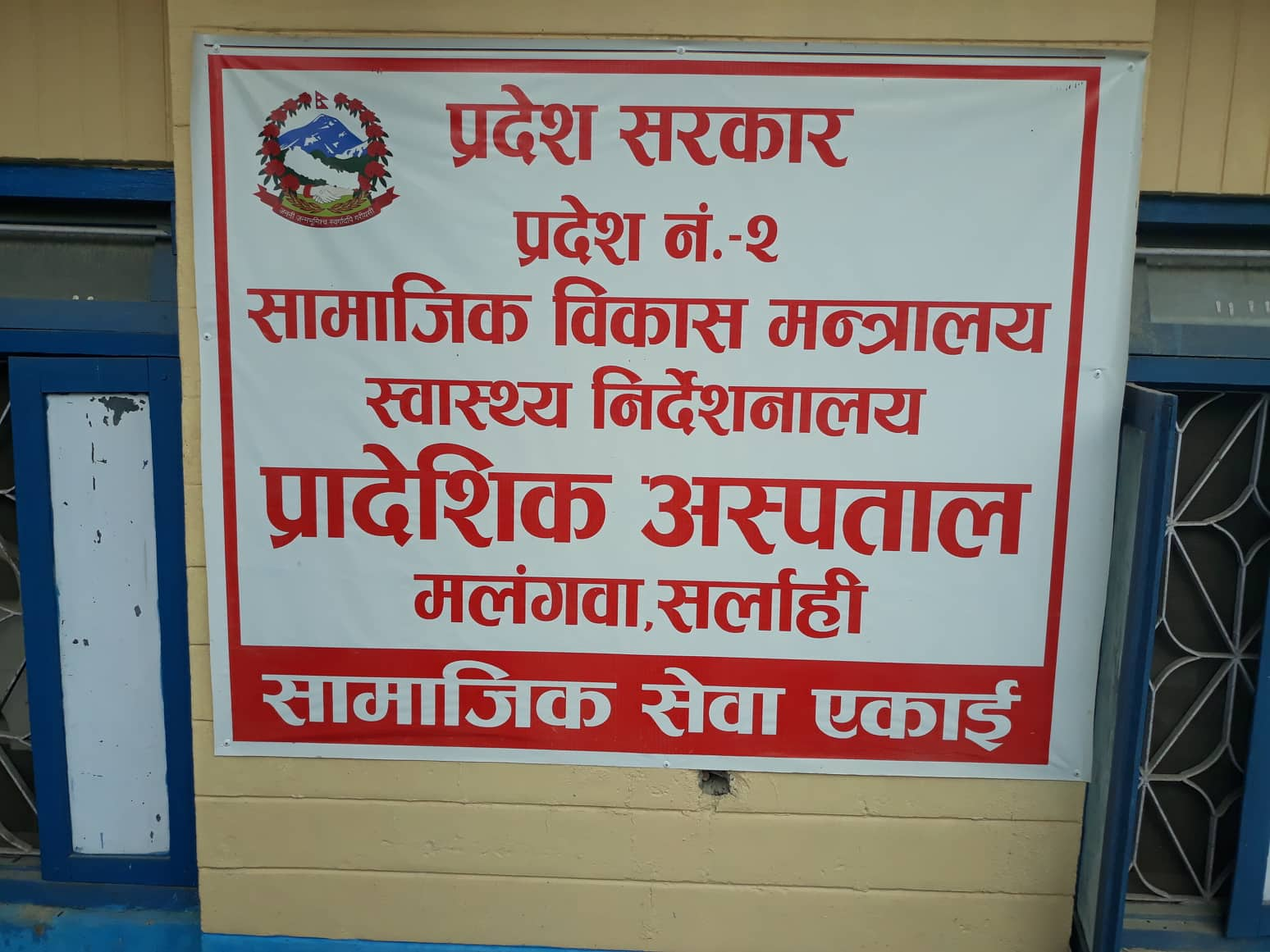 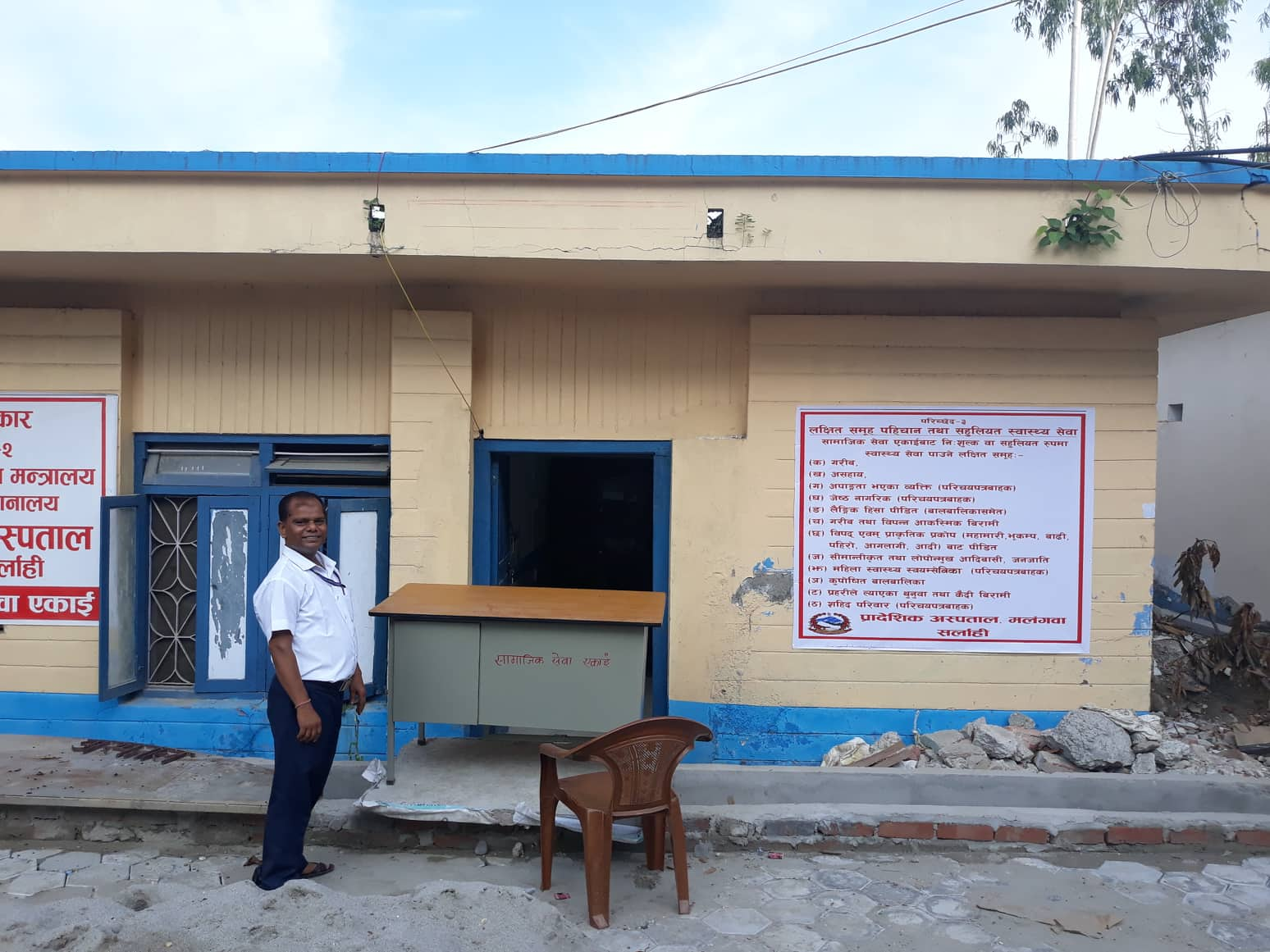 √
[Speaker Notes: Include any relevant photos to illustrate changes or improvements made by the hospital.]
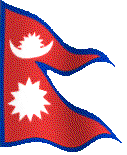 Operation Theatre
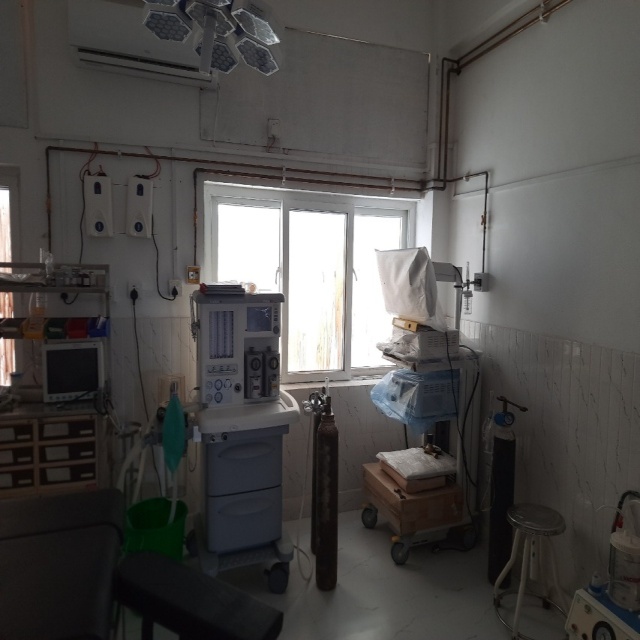 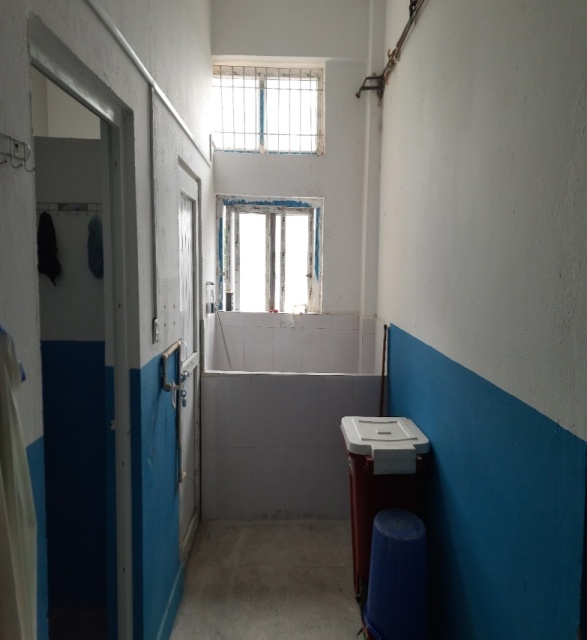 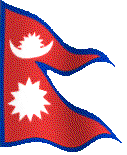 Post operative ward
Dental room
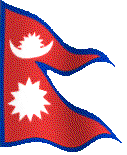 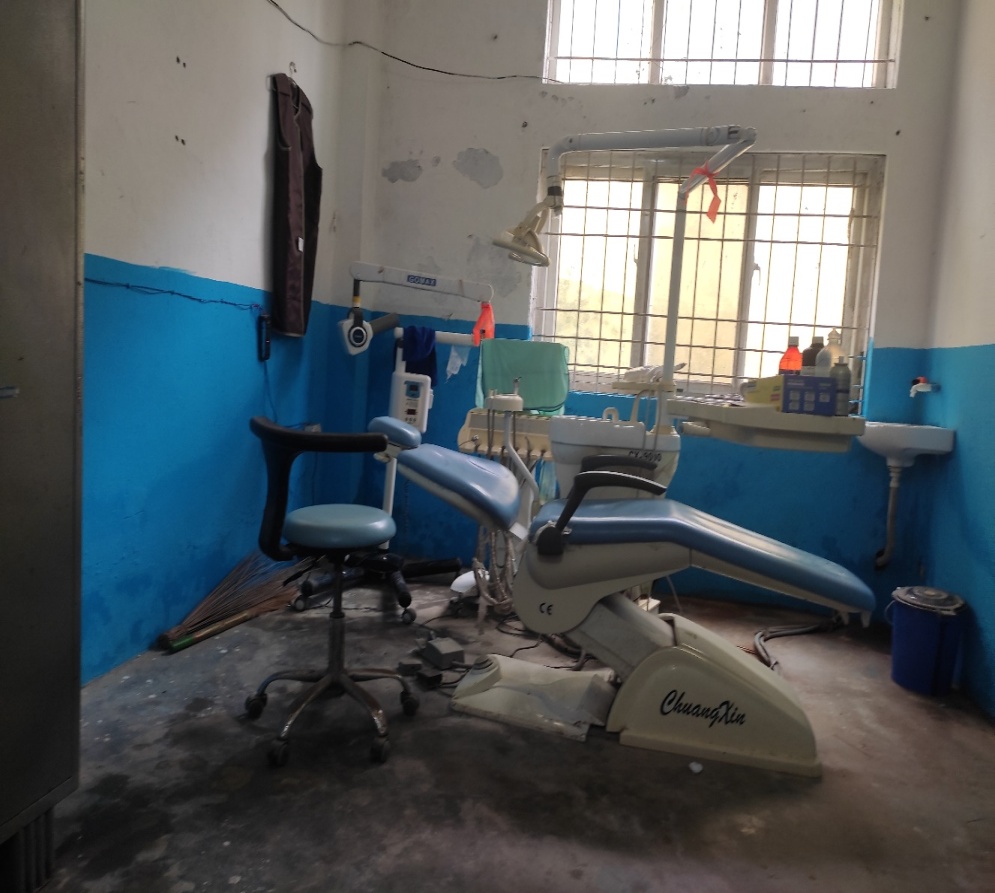 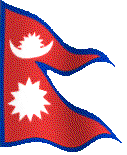 OT ROOM
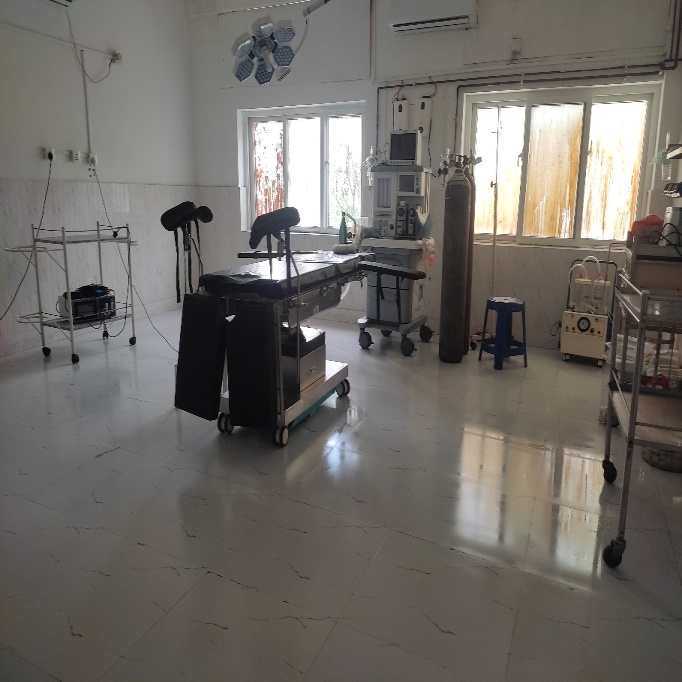 Post-Operative Room
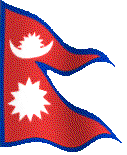 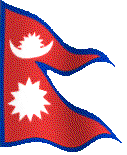 Delivery Room at Malangawa Hospital
Pre-labor Room
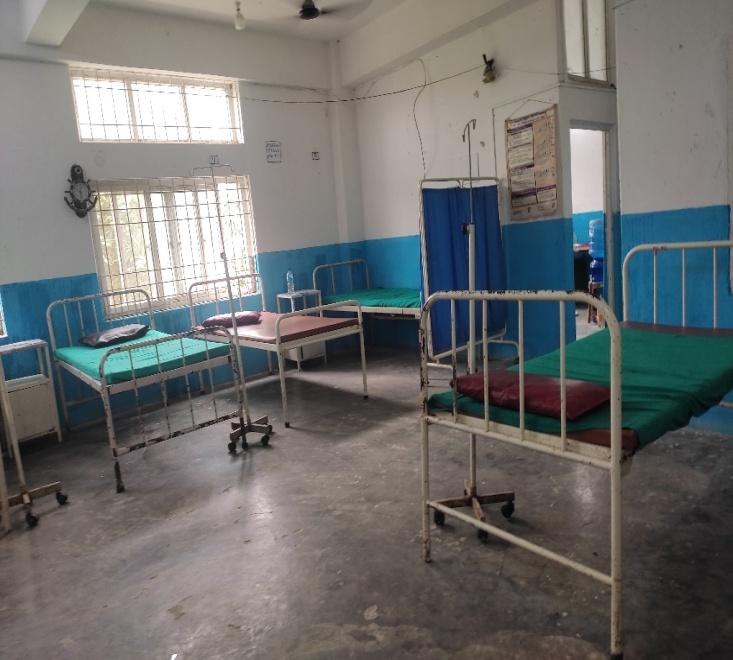 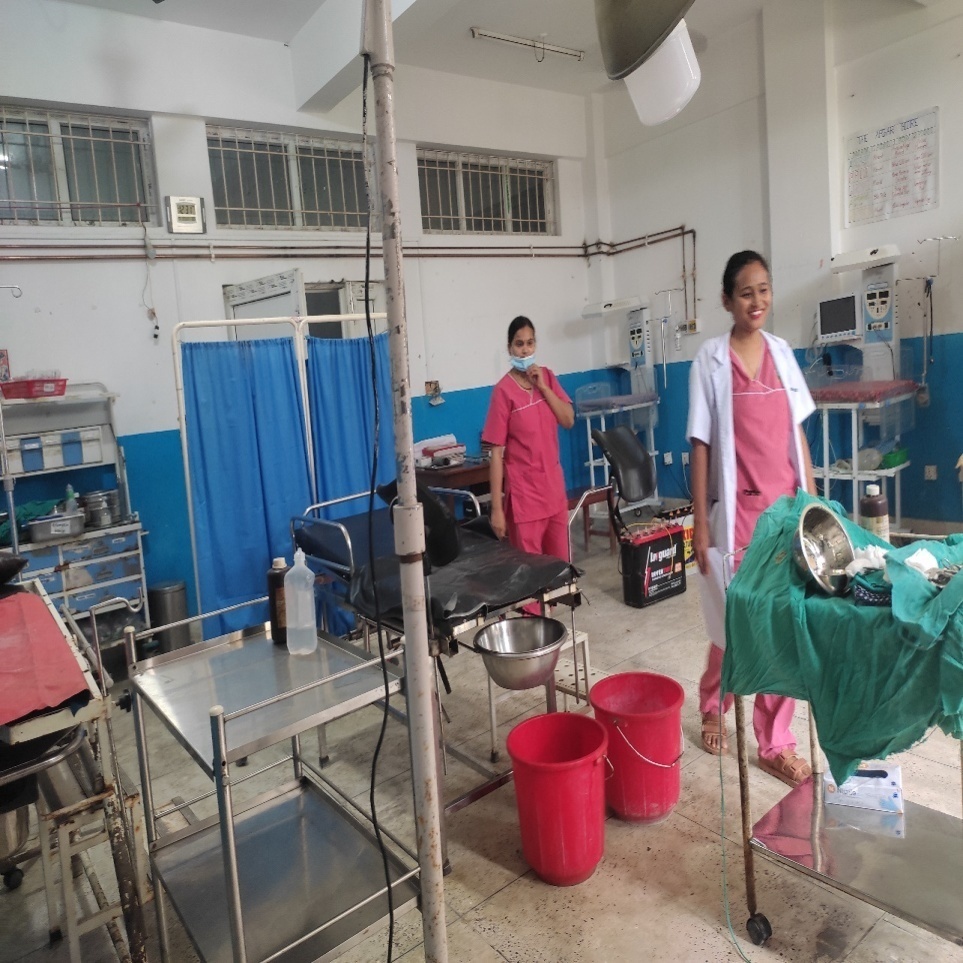 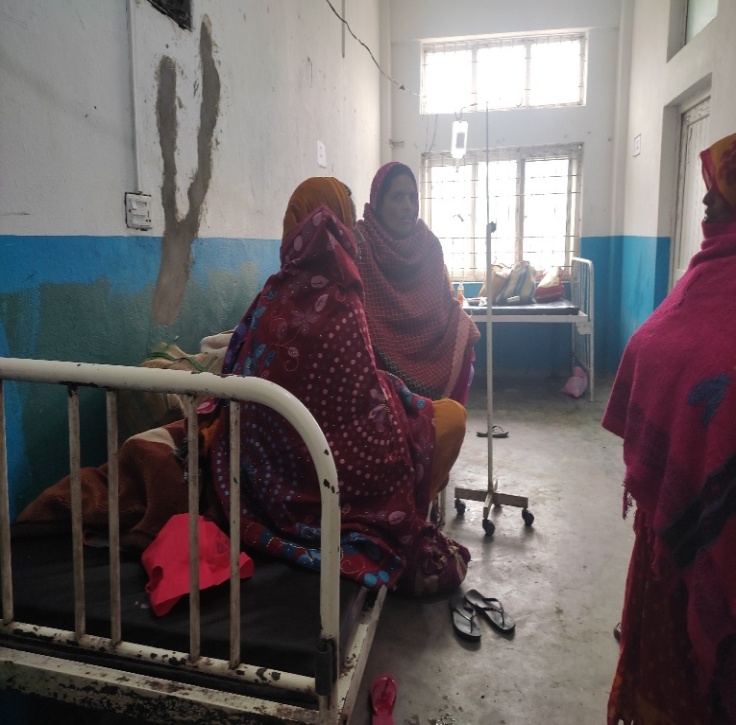 PNC Room
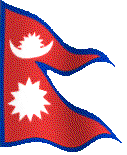 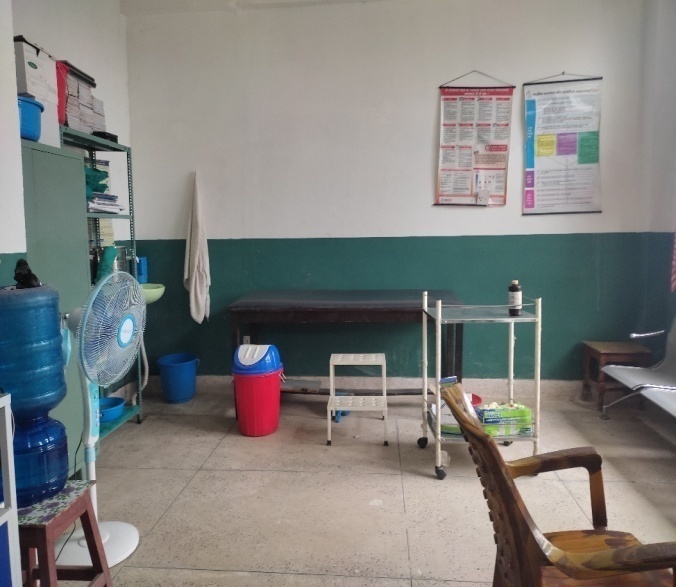 Family Planning and Safe Abortion Service
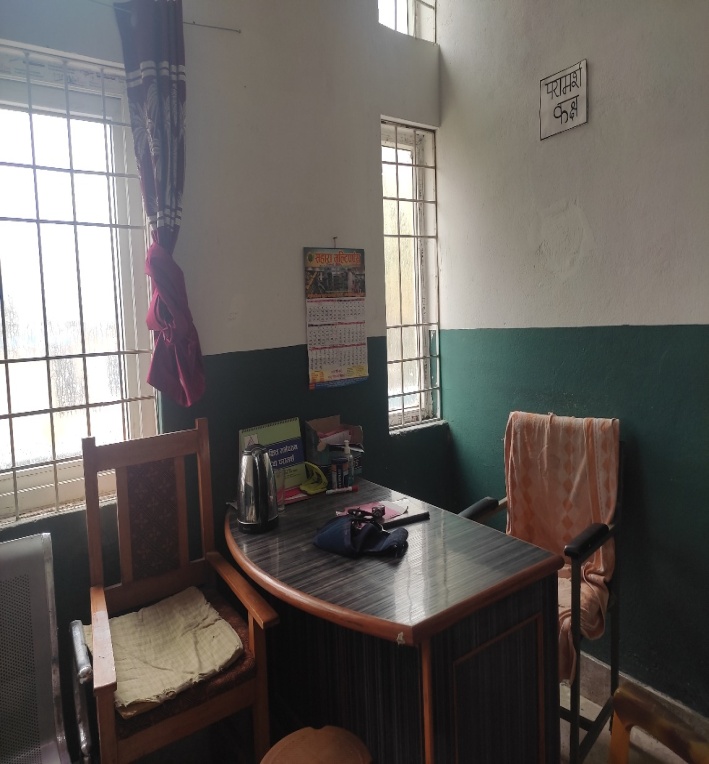 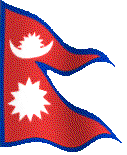 Emergency Room
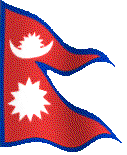 Pharmacy with free medicines list display
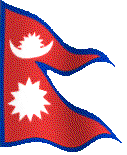 X-ray room And caution notice at door
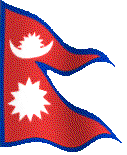 Lab Room
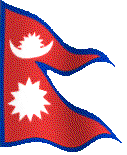 Social Service Unit
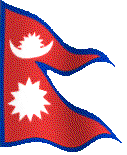 OCMC
ROOM
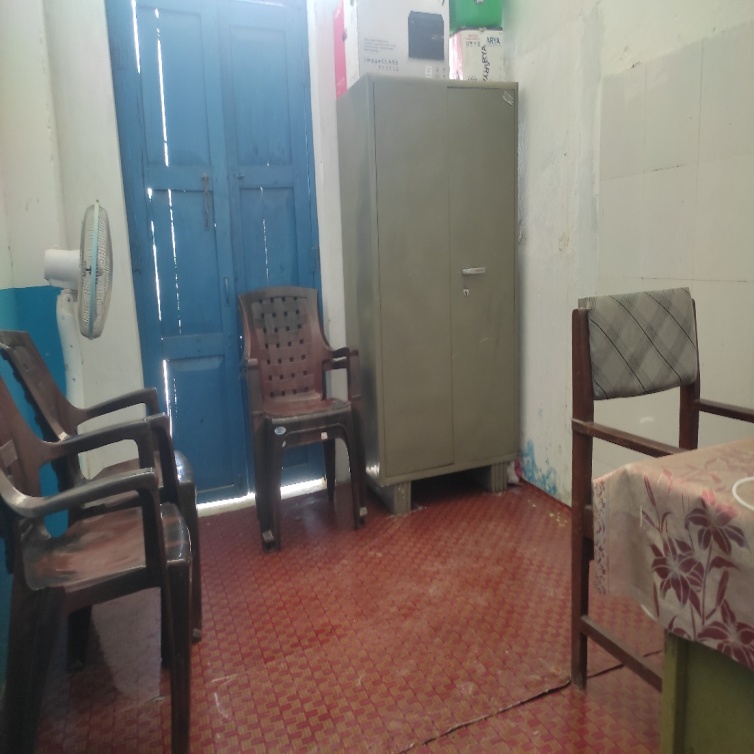 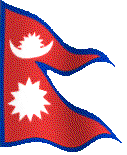 Thank You